儲存影片
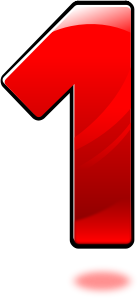 點選圖示「　　」儲存影片
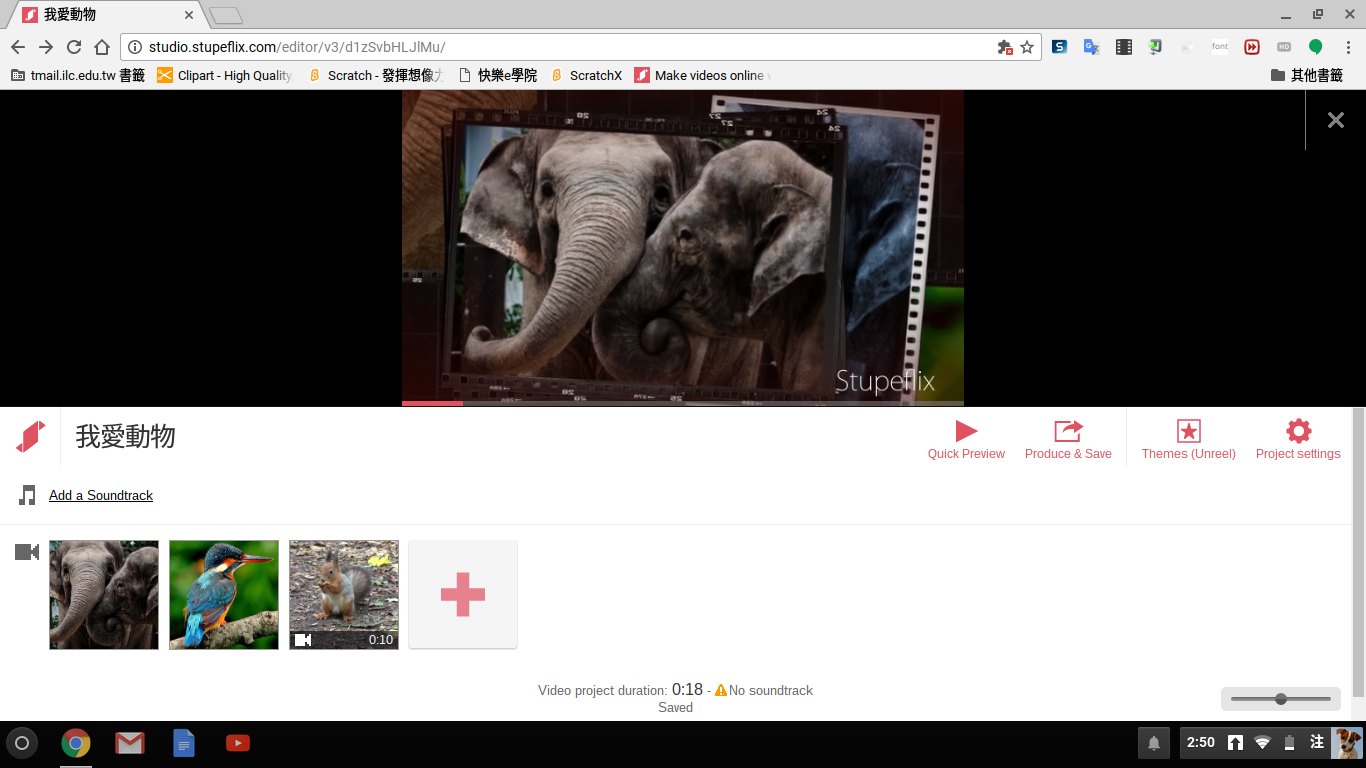 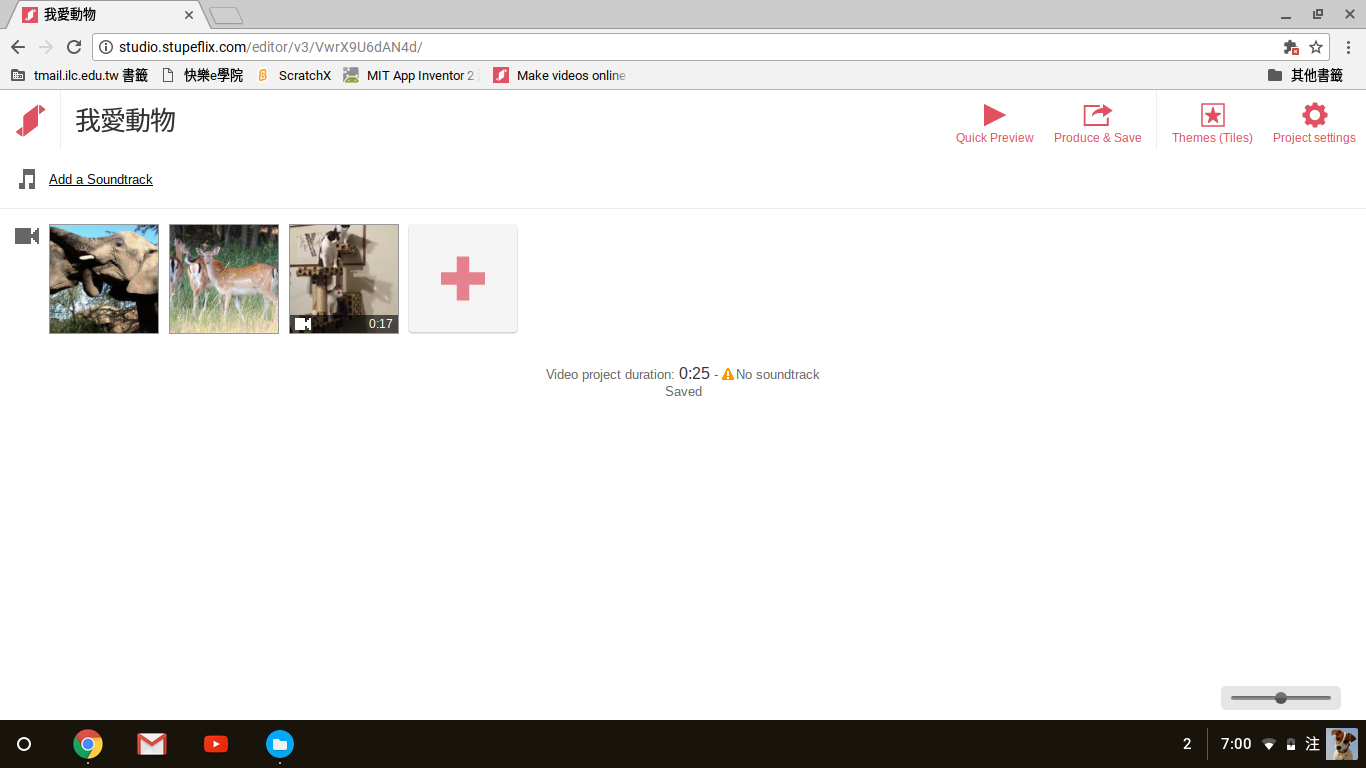 選擇輸出品質
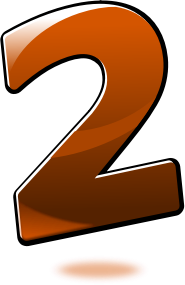 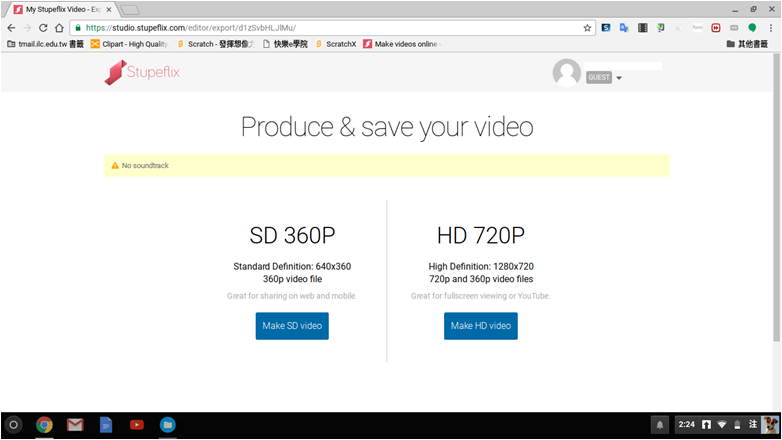 等待輸出
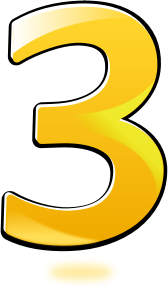 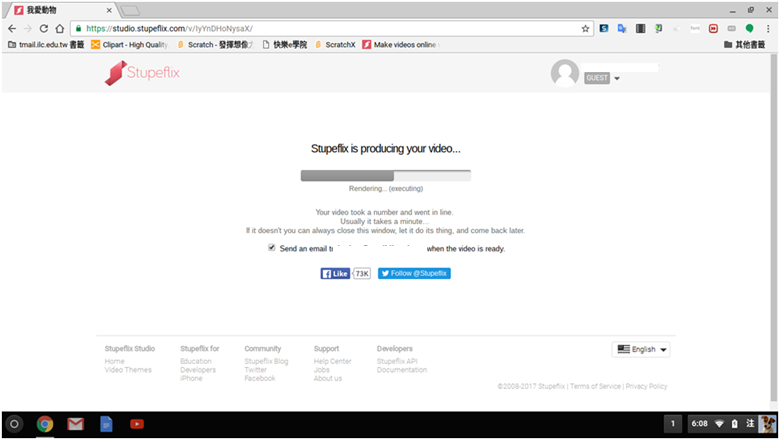 轉製完成
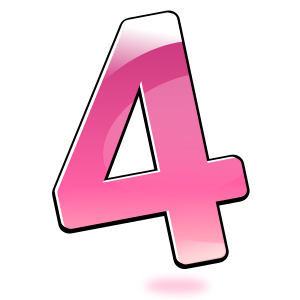 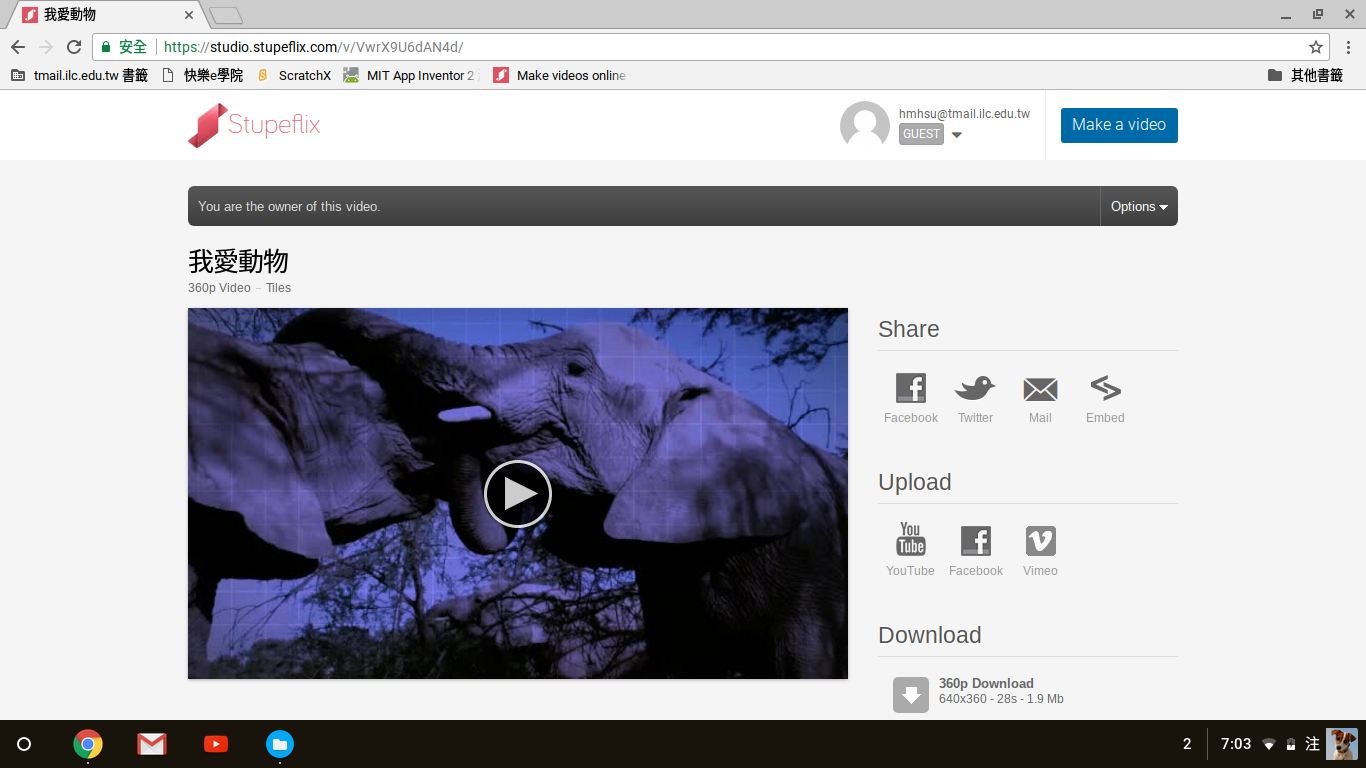 點擊下載影片
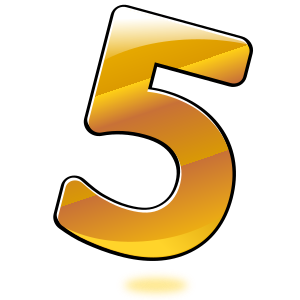 輸入檔名
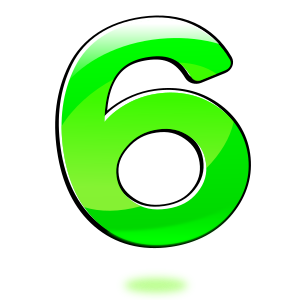 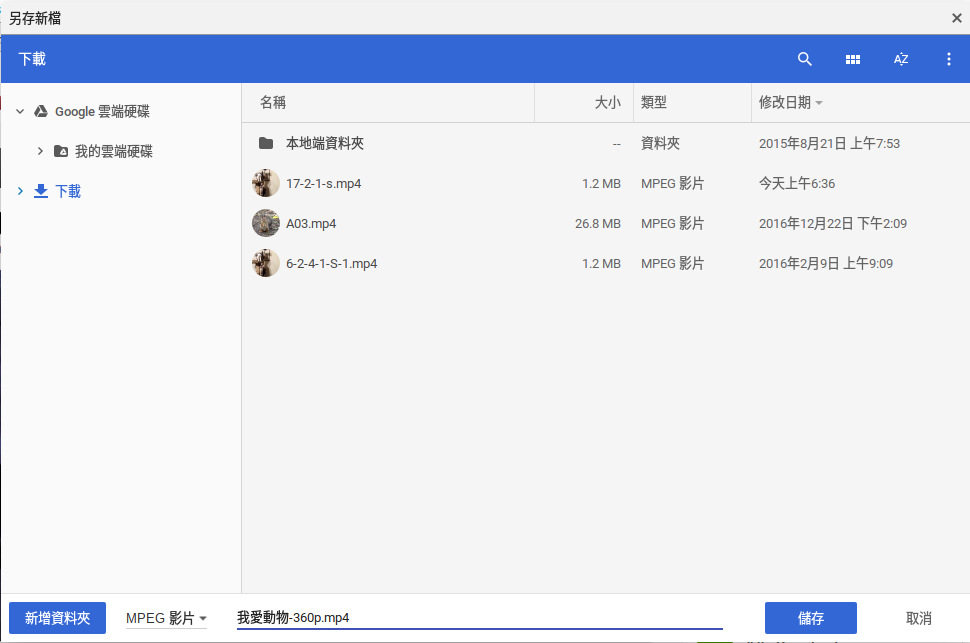 點選「儲存」
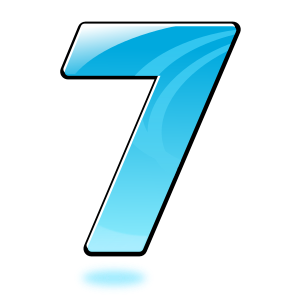 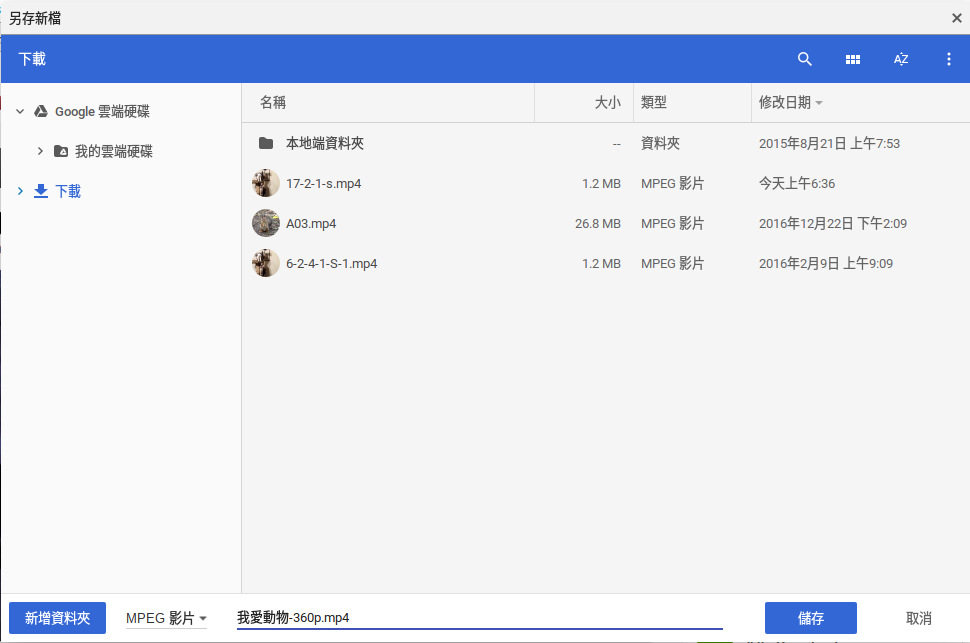